Web Search Engines
COMP3220/6218
Web Infrastructure/Architecture
Heather Packer hp3@ecs.soton.ac.uk
30/10/17
Specific Query – Gene database
2
Broad Query – Directory of Science
3
Vague Query – Search Engine
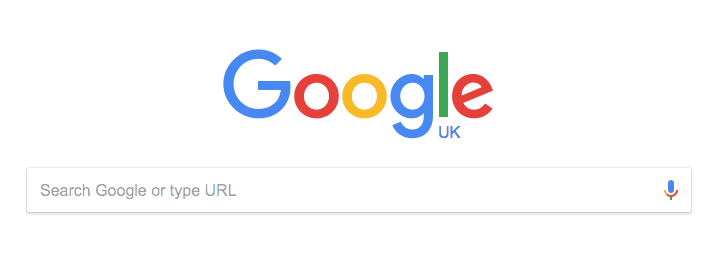 4
Search Engines
Search Engines refer to huge databases of internet resources
Users can search for information using keywords
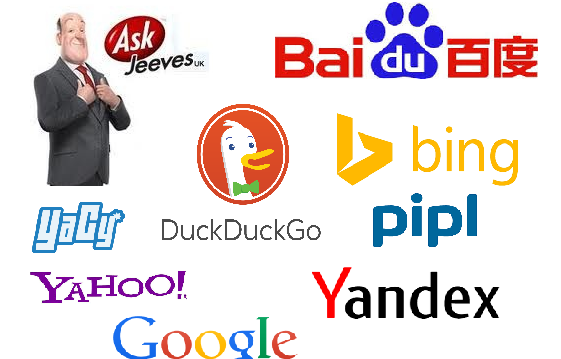 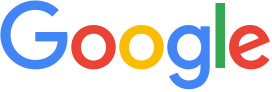 5
Problems with searching
Users do not understand how to provide a sequence of words for searches
Users may get unexpected answers because they are not aware of the input requirement of the search engine. 
For example, some search engines are case sensitive.
Users have problems understanding Boolean logic
Around 85% of users only look at the first page of the result, so relevant answers might be skipped.
6
Problem with the data
Distributed data with a high percentage of volatile data
Large volume
June 2000 Google full-text indexes of 560 million URLs
Unstructured data gifs, pdf, etc
Redundant data
Mirrors (30% pages are near duplicates)
Quality of data
False, poorly written, invalid, misspelt
Heterogeneous data – media, formats, languages, alphabets
7
Simple Framework
Query Engine
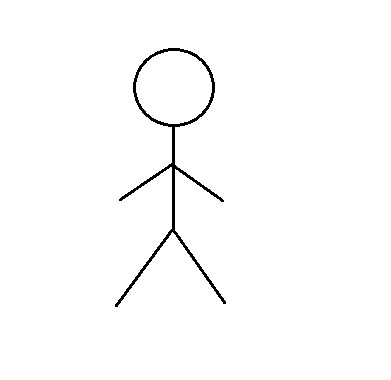 Search
index
Interface
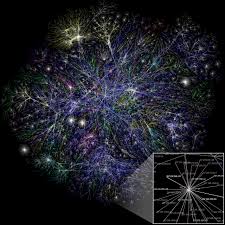 Web Crawler
8
Web Crawlers
Web Crawler, spider
Start at a webpage
Follow the hyperlinks that webpage points to 
Then follows the links those webpages point to

Each page it visits it collects metadata about it
Title		- Images
Content		- URI
Stores a file for each resource, with its meta data in a search  index
9
Web Crawlers
Issues with overloading web servers
Mechanisms for sites not wishing to be crawled
Robots.txt can request that only part of a web page to be crawled
Coordinating search
Parallel crawling
Which pages to request – Selection policy, Revisit policy
Many modern web pages are dynamic pages / use JavaScript heavily
10
Query Engine
Query’s for search terms returning matches
Matches are ranked using many features: 
How times does the page contain the keywords
Do keywords appear in the title or url
Does it contain synonyms for your keywords
Is it from a quality source
What is it’s importance
How often a page is updated
Freshness of information
Page load time
11
History of Search Engines
Before Search Engines
Exploit hyperlink structure
Personal homepages with links
Directories
Word of mouth
Email, forums, Usenet
13
Timeline 90’s – Hand vs Crawler
June 1993
1st  Web Robot
Wandex
Meausres size
Marh 1996
Larry Page
BackRub
SE
1998
Google Search
SE
Jan 1994 
Altavista
Sept1993
1st Web SE
List
April 1997
Ask Jeeves
SE
Jul/Sept 1998
MSN Search
1995
LookSmart
Web Directory
May 1996
HotBot
SE
April 1994 
Yahoo!
Web Directory
Oct/Nov 1993
2nd Web SE
List
Jul7 1994 
Lycos
SE
Dec 1993
3rd Web SE
Crawler 
Indexer
Seraching
1993                   1994                 1995                   1996                   1997                    1998
14
Web services and Architectures
Hand curated catalogues 
Crawlers and indexes

Centralised Search Engines
Distributed Search Engines
June 1993
1st  Web Robot
Wandex
Meausres size
Jan 1994 
Altavista
Sept1993
1st Web SE
List
1995
LookSmart
Web Directory
April 1994 
Yahoo!
Web Directory
Oct/Nov 1993
2nd Web SE
List
Jul7 1994 
Lycos
SE
Dec 1993
3rd Web SE
Crawler 
Indexer
Seraching
1993                   1994                 1995                   1996                   1997                    1998
15
Yahoo!
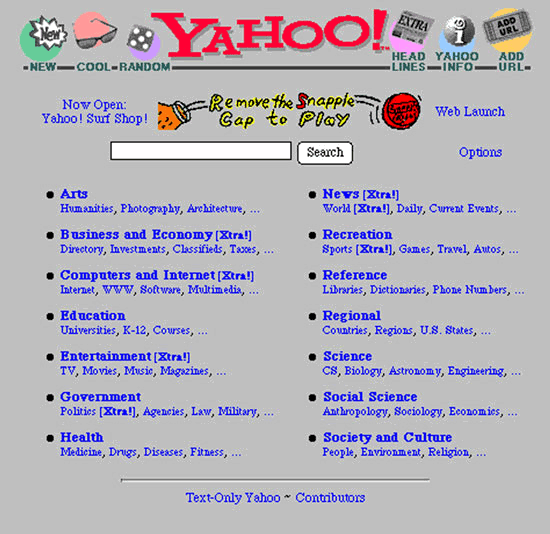 16
Internet Yellow Pages 1994
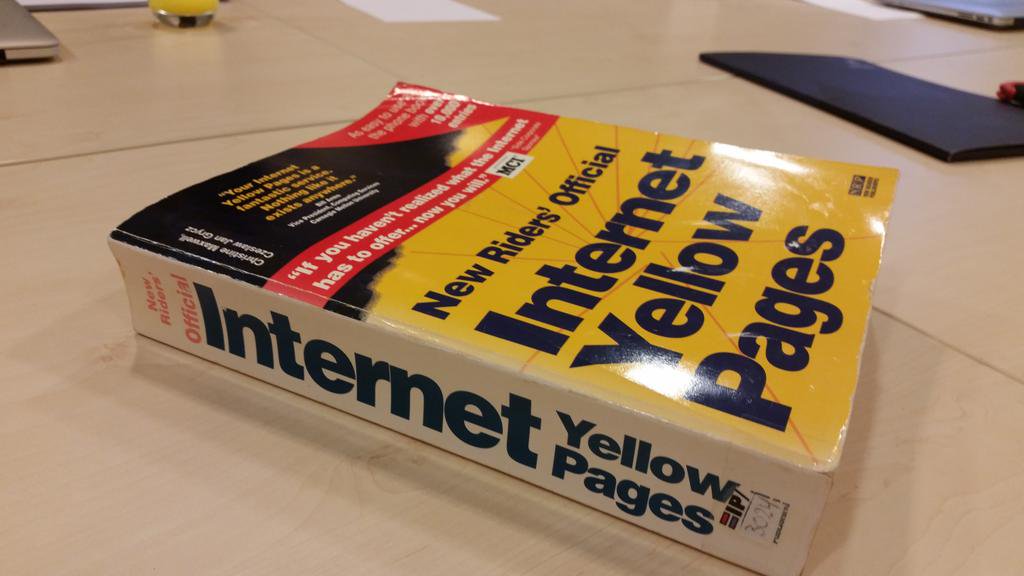 17
Web Crawlers
Wandex 1993 – size of the web
Web Crawler Dec 1993 - indexer
WebCrawler 1994 - indexed entire web page
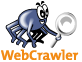 18
Number of Websites June 1994 - Dec 1995
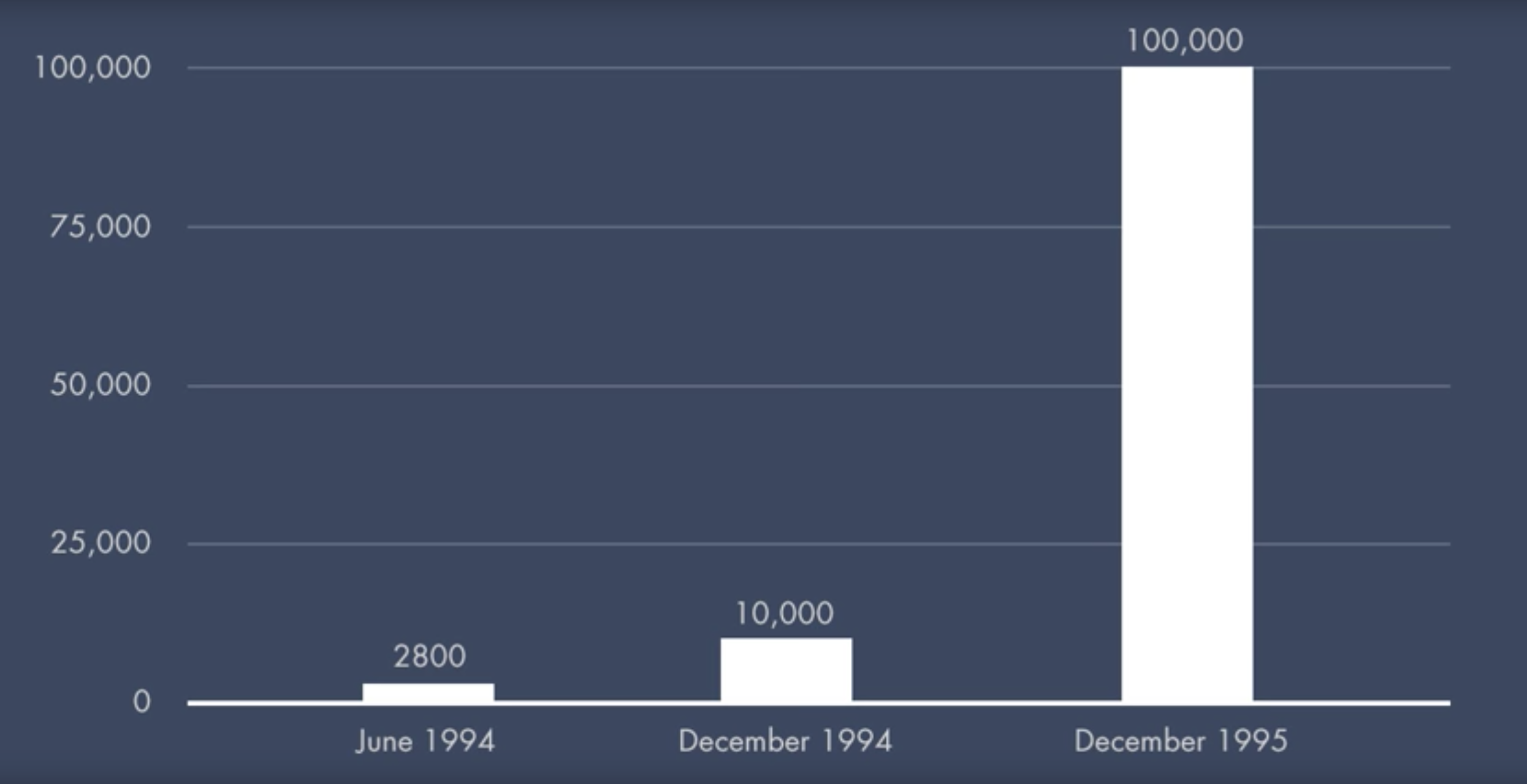 19
Search Engines Issues
Scale
How to rank pages to give the best results
Spamming
Web searches favoured web pages with high keyword density
Keywords
Spelling mistakes
20
Timeline 90’s
June 1993
1st  Web Robot
Wandex
Meausres size
Marh 1996
Larry Page
BackRub
SE
1998
Google Search
SE
Jan 1994 
Altavista
Sept1993
1st Web SE
List
April 1997
Ask Jeeves
SE
Jul/Sept 1998
MSN Search
1995
LookSmart
Web Directory
May 1996
HotBot
SE
April 1994 
Yahoo!
Web Directory
Oct/Nov 1993
2nd Web SE
List
Jul7 1994 
Lycos
SE
Dec 1993
3rd Web SE
Crawler 
Indexer
Seraching
1993                   1994                 1995                   1996                   1997                    1998
21
BackRub
Utilised PageRank
More advanced than previous indexing
Used back links
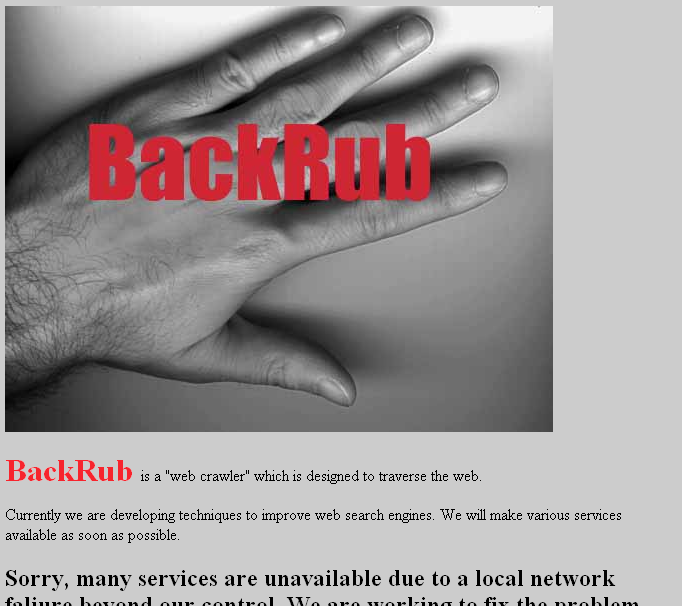 22
PageRank
Assumes that more important websites are likely to receive more links from other websites
Similar to a voting:
where in links are votes
the quality of a vote is determined by the number of votes (in links)
Factors Considered:
Number of in links
Quality of in links
Web page’s context
23
Google 1997-8
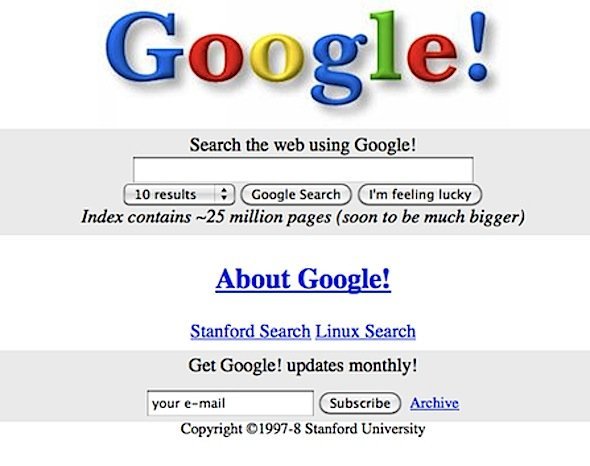 24
Google Adwords 2000
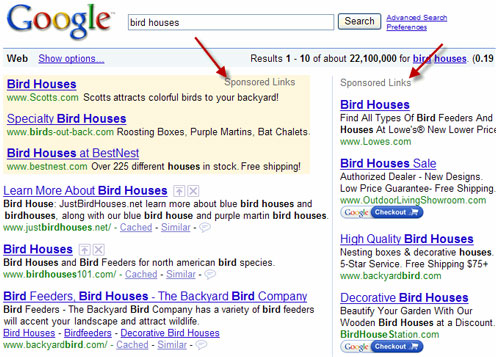 25
Relevancy
During 9/11 it was apparent that search engines did not cater of time-sensitive queries
This lead to Google developing Google News
The freshness of search engine’s index became more important
26
Google 2012
In 1999, it took Google one month to crawl and build an index of about 50 million pages.*
In 2012, the same task was accomplished in less than one minute.*
16% to 20% of queries that get asked every day have never been asked before.*

*Mitchell, Jon. "How Google Search Really Works." Readwrite. February 29, 2012.
27
Search Verticals
In a bid for content and market share, Search Engines develop other search verticals:
Books
Travel
Finance
Shopping
Scholar
28
Mobile Search
By 2015 mobile accounted for more than half of all search
Searches need to be context aware (location)
Limited screen and bandwidth means relevancy is critical
Boost mobile-friendly pages in ranking algorithm
29
More than a Search Engine
Calculator
Images
Infobox - structured information/queries
Translation
Mapping
Voice commands
Personal information eg search email, contacts, web
30
Search Engines Issues
Spamming
Most search engines have rules against:
Invisible text
Meta tag abuse
Heavy repetition
“domain spam”
Overtly submission of “mirror” sites in an attempt to dominate the listings for particular terms
32
Search Engine Optimisation
Whole industry exists trying to boost search ranking
Often gaming search ranking algorithms
Arms race between SEO and search engines
33
Google and other SEs are a Business
Search Engines record tracking information
Google saves every voice search
IP addresses
Location
Saves your searches
Google’s revenue is from adverts
Improve their revenue with targeted advertising
Google has a large research department
Improve their technology
34
Search Engines - Tracking
Oscobo – no cookies no tracking no ip address no location
Hulbee – no ip address, no browser, no cookies
MetaGer – no ip address, search info, no location no cookies, encrypted https, no sessions
Startpage – send to google, and uses its ip address, no session
Duckduckgo – no ip, search info, no location, no cookies, encrypted
35
Summary
What types of queries can be answered on the web
What search engines are
Their basic framework:
Web crawler
Search index
Query engine
Interface
The history of Search Engines
Issues with Search Engines
36